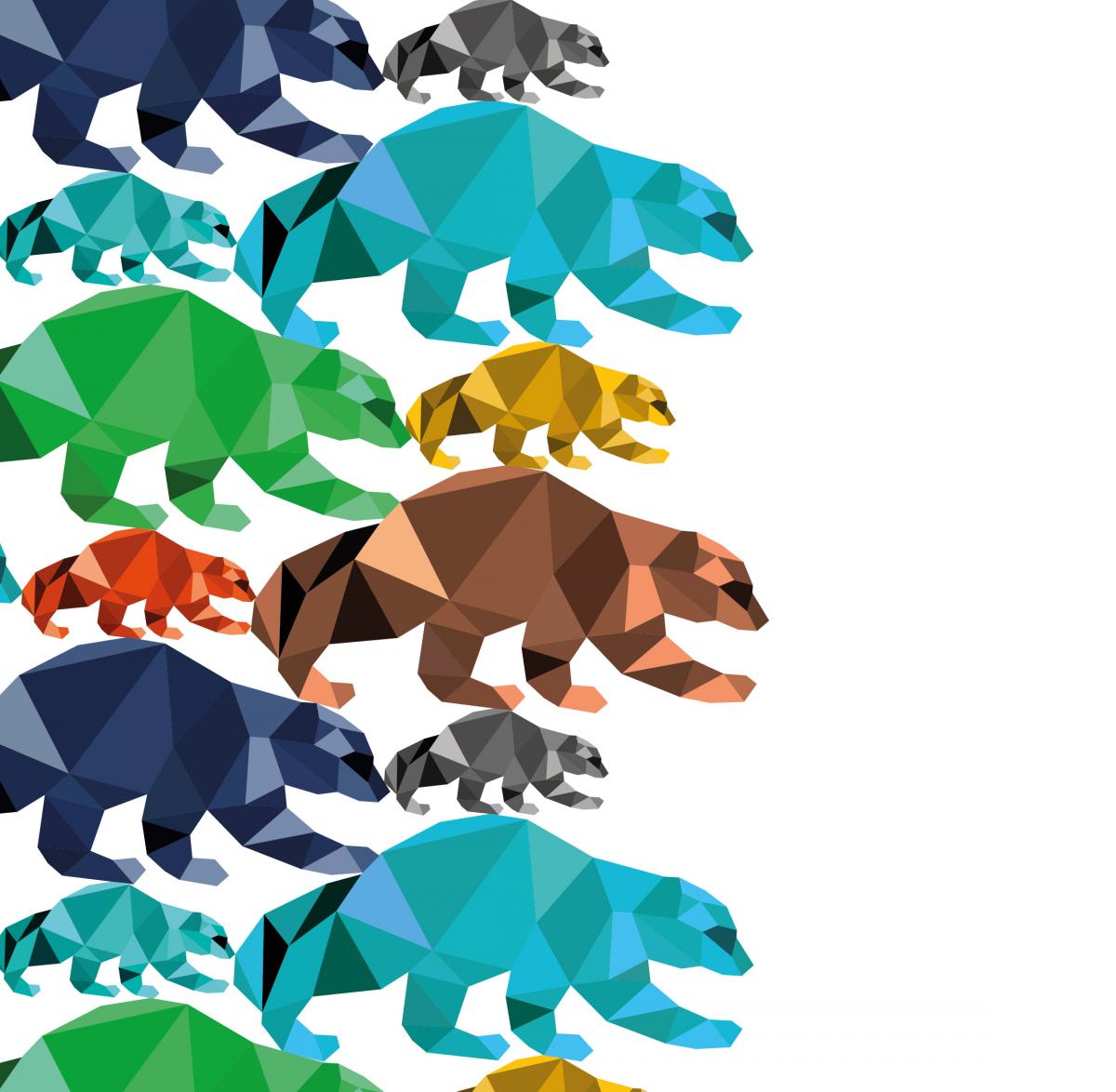 Jätehuollon kehittäminen – jätelainsäädännön uudet vaatimukset sekä nykytilanne16.8.2022
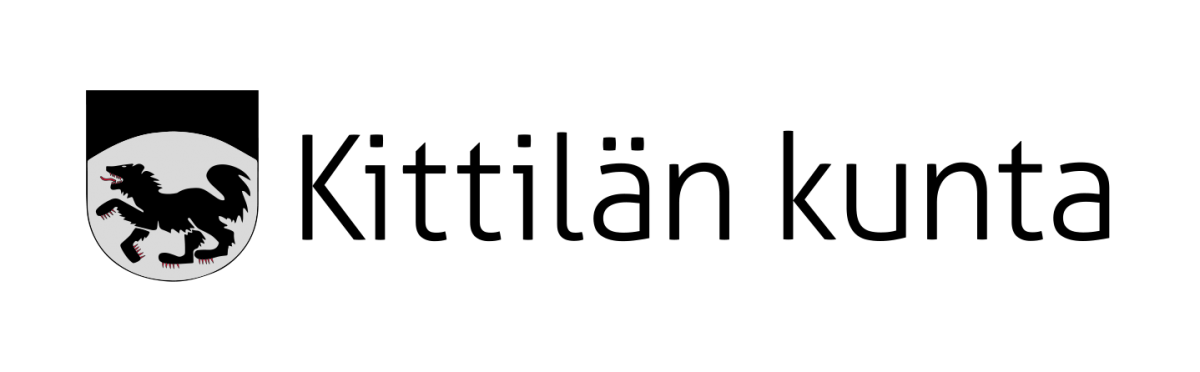 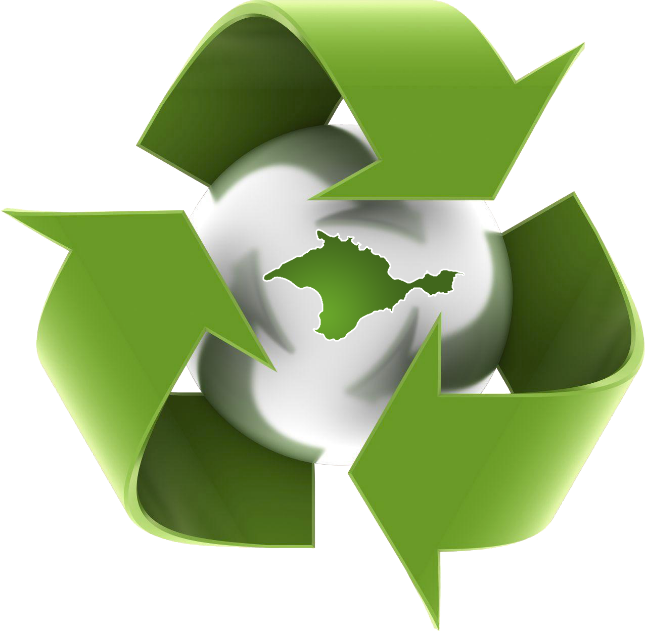 Uuden jätelainsäädännön merkittävimmät muutokset
Muutokset
Erilliskeräysvelvoite
Elintarvikealan toimijoiden elintarvikejätteen määrän vähentäminen sekä kirjanpitovelvollisuus
Tuottajavastuun uudistukset
Jätteiden siirtoasiakirjat
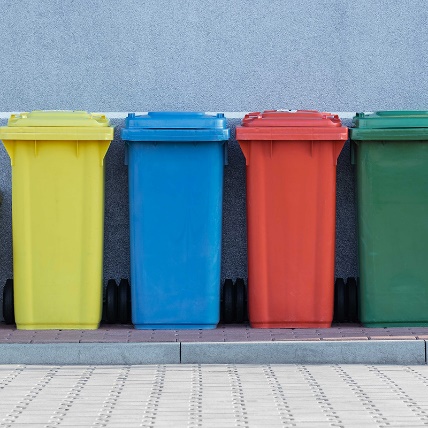 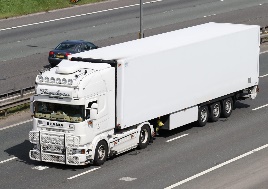 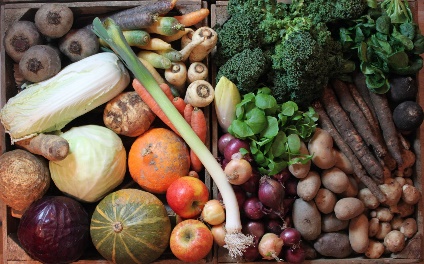 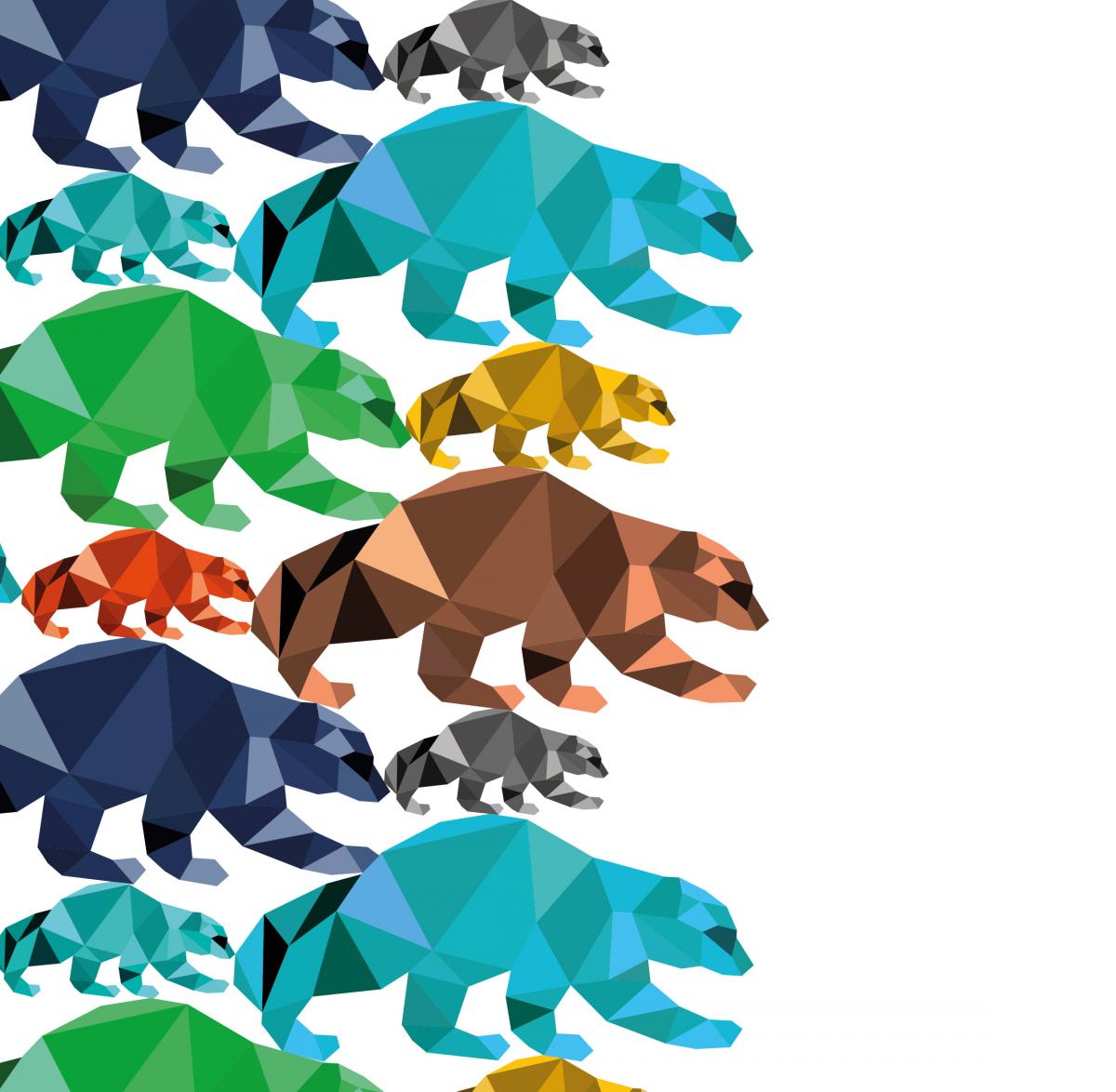 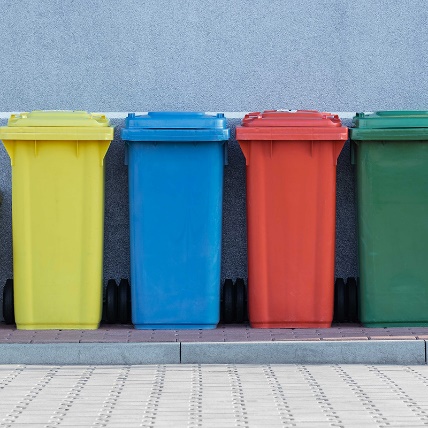 Erilliskeräysvelvoite (Vna jätteistä § 17-22)
Erilliskeräysvelvoite – asumisessa syntyvä jäte (Vna jätteistä § 17-19)
Biojätteen, lasi-, metalli- ja muovi- sekä paperi- ja kartonkipakkausjätteen sekä pienikokoisen metalli- ja muovijätteen erilliskeräys vähintään jokaiselta taajamassa/työ- tai matkailualueella sijaitsevalta kiinteistöltä, jossa on viisi tai useampi asuinhuoneisto
Kuuluu kunnallisen yhdyskuntajätehuollon piiriin (Lapeco): uudet jätehuoltomääräykset voimaan 1.7.2022 ja erilliskeräys alkaa keräilyalueilla lokakuussa 2023
Biojätteen erilliskeräyksen aloitusaikaa ei ole vielä päätetty: kiinteistöt voivat halutessaan tilata keräyspalvelun ulkopuoliselta toimijalta tai käsitellä biojätteen jätelain 41 a § mukaisesti  (kompostointi)
Mikäli:
Mökkejä alle 10
Vuodepaikkoja alle 40
Et tarjoa hotellinomaisia palveluita (esim. aamiainen, vastaanotto)
Muun kuin asumisessa syntyvän jätteen erilliskeräys (Vna jätteistä § 21)
Jätteen haltijan on järjestettävä jokaiselta taajamassa tai asema- tai yleiskaavoitetulla palvelu-, matkailu- tai työpaikka-alueella sijaitsevalta kiinteistöltä erilliskeräys
Jätteen haltijan on noudatettava em. vaatimuksia myös muun jätteen kuin yhdyskuntajätteen erilliskeräyksessä
Vaarallinen jäte, kuten öljyt, maalit ja akut, on aina kerättävä erikseen
Toiminnasta riippuen yrityksellä voi olla myös erityisiä lajittelu- ja kierrätysvelvoitteita (esim. elintarvikerasvajäte)
Erilliskeräyksen järjestäminen lain mukaan aloitettava heinäkuussa 2022
Viikossa väh. 2 kg
Viikossa väh. 2 kg
Viikossa väh. 5 kg
Viikossa väh. 10 kg
Rakennus- ja purkujätteen erilliskeräys (Vna jätteistä § 26)
Rakennus- ja purkujätteen haltijan on järjestettävä erilliskeräys ainakin seuraaville jätelajeille
1) betoni, tiili, kivennäislaatat ja keramiikka mahdollisuuksien mukaan lajiteltuina jätelajeittain;
2) asfaltti;
3) bitumi ja kattohuopa;
4) kipsi;
5) kyllästämätön puu;
6) metalli;
7) lasi;
8) muovi;
9) paperi ja kartonki;
10) mineraalivillaeriste;
11) maa- ja kiviaines.
Rakennus- ja purkujäte tulee lajitella jäteasetuksen mukaisiin jätelajeihin hyödyntämisen mahdollistamiseksi 
Lajittelumääräyksistä voi poiketa, jos jätteet kuljetetaan lajittelulaitokseen 
Mahdollisesti syntyvä asbestijäte kerätään tiiviisti suljettaviin, kestäviin ja asbestimerkinnöillä varustettuihin pakkauksiin ja kuljetetaan viivytyksettä käsittelyyn erillään muusta jätteestä
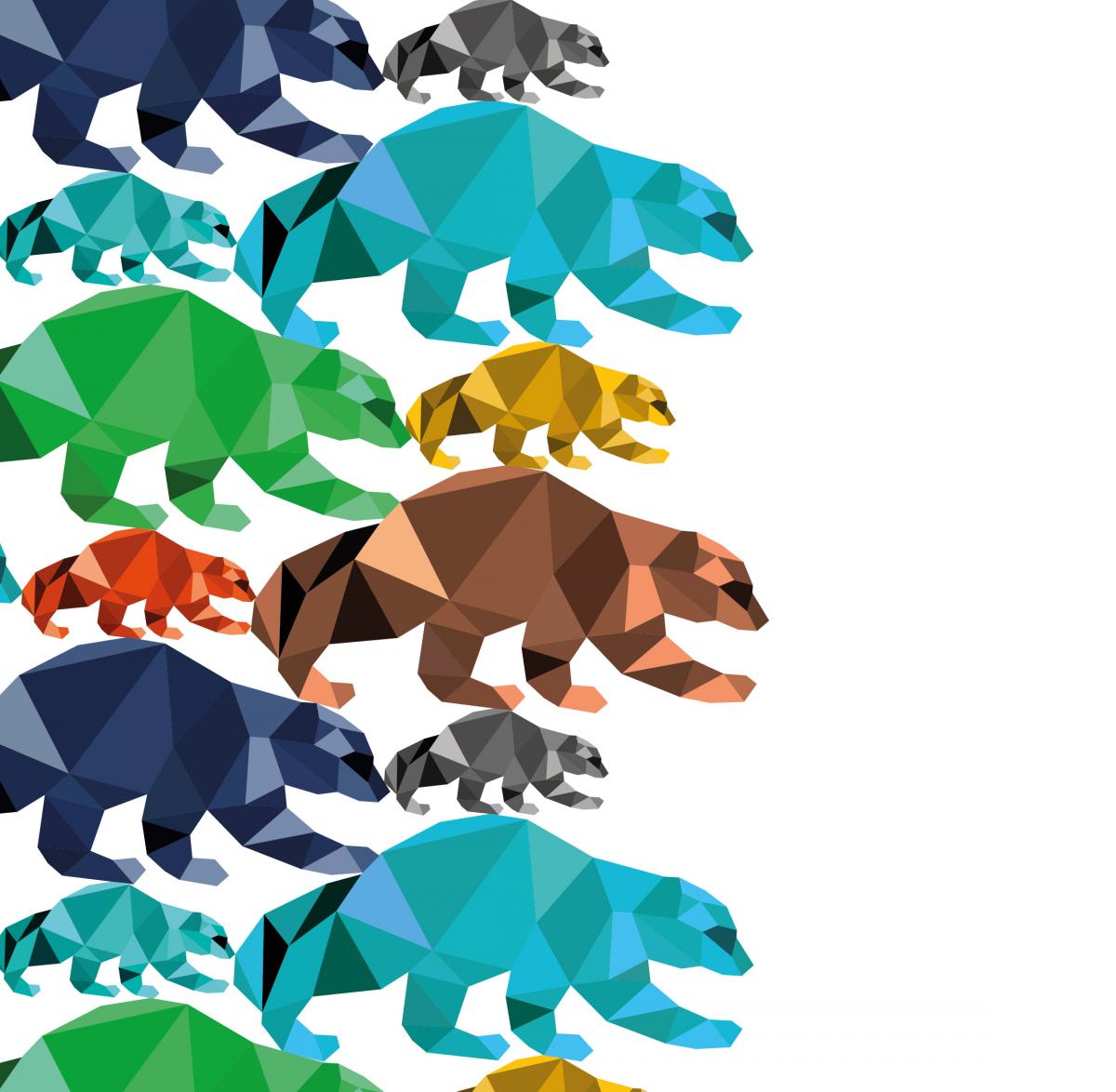 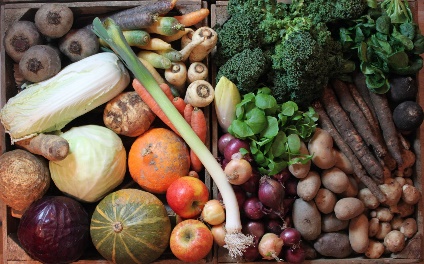 Elintarvikejätteen vähentäminen ja kirjanpitovelvollisuus (Vna jätteistä § 29 ja 34)
Elintarvikejätteen vähentäminen ja kirjanpitovelvollisuus (Vna jätteistä § 29 ja 34)
Elintarvikejätteen määrän vähentäminen (Vna jätteistä § 29) 
Elintarvikealan toimijan on huolehdittava siitä, että toiminnassa syntyy mahdollisimman vähän elintarvikejätettä. 
Uusi jäteasetus velvoittaa elintarvikealan toimijan luovuttamaan käyttämättä jääneet syömäkelpoiset elintarvikkeet uudelleenjakeluun ensisijaisesti ihmisravinnoksi, jos se voidaan tehdä elintarviketurvallisuutta vaarantamatta ja kohtuullisin kustannuksin. 
Elintarvikealan toimijoita ovat elintarvikelain (297/2021) mukaan muun muassa yritykset, jotka toimivat elintarvikkeiden alkutuotannon, valmistuksen, tarjoilun ja myynnin alalla.
Velvollisuus koskee käyttämättä jääneen elintarvikkeen luovuttamista. Elintarvikealan toimija voi itse valita, kenelle ja miten käyttämättä jääneet elintarvikkeet luovutetaan niin, että luovutus ei vaaranna elintarviketurvallisuutta. 
Ruokavirasto on laatinut ohjeistusta elintarvikkeiden luovuttamisesta ruoka-apuun.
Elintarvikealan toimijoiden kirjanpitovelvollisuus (Vna jätteistä § 34)
Toiminnassa syntyvästä elintarvikejätteestä on pidettävä aikajärjestyksen mukaista kirjaa. Kirjanpidossa on oltava seuraavat tiedot:
toiminnassa syntyvän elintarvikejätteen kokonaismäärä;
pääasialliset jätelajit, joista elintarvikejäte koostuu, sekä mahdollisuuksien mukaan niiden jätenimikkeet;
mahdollisuuksien mukaan arvio jätteenä käytöstä poistetun syömäkelpoisen elintarvikkeen kokonaismäärästä;
jätteen vastaanottajan tunnistetiedot sekä jätteen käsittelytapa, jos jäte toimitetaan muualle käsiteltäväksi.
HUOM! Tämä koskee elintarviketeollisuutta, kauppaa sekä ravintola- ja majoitustoimintaa. Velvollisuus ei koske ruoka-apua tarjoavia hyväntekeväisyysjärjestöjä tai muita yleishyödyllisiä yhteisöjä eikä pienimuotoista toimintaa, joka jää suunnitelmallisen elintarvikevalvonnan ulkopuolelle.
Tarkemmat vaatimukset merkinnästä ja erittelystä löytyvät Vna 978/2021 Liitteestä 5.
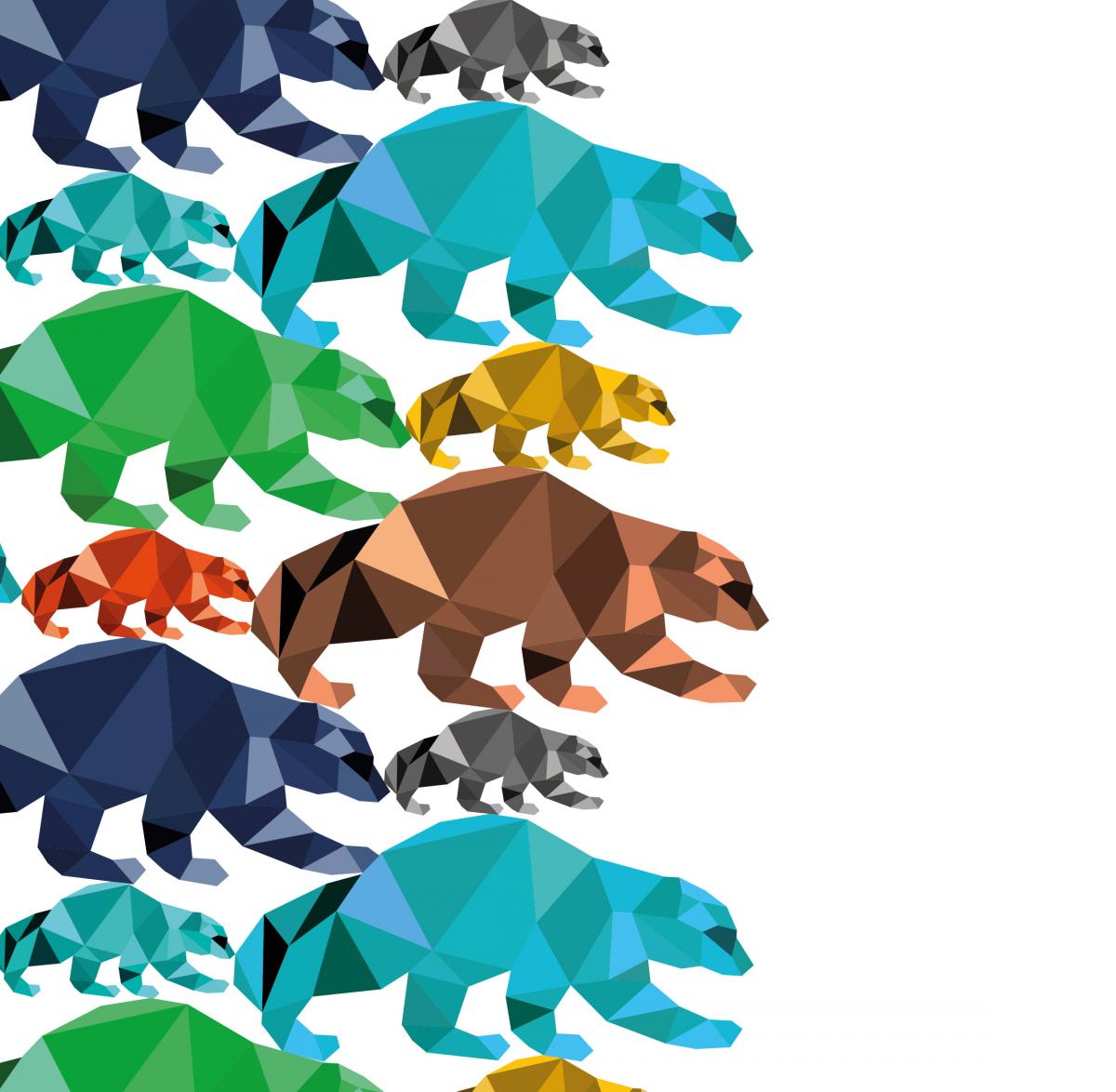 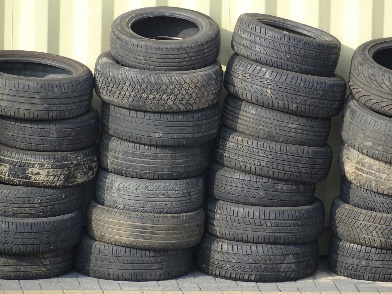 Tuottajavastuun uudistus (Vna jätteistä § 34)
Tuottajavastuun uudistus (Vna jätteistä § 34)
Tuotekohtaiset asetukset
Akut ja paristot: Valtioneuvoston asetus paristoista ja akuista (520/2014)
Autot: Valtioneuvoston asetus romuajoneuvoista sekä vaarallisten aineiden käytön rajoittamisesta ajoneuvoissa (123/2015)
Pakkaukset: Valtioneuvoston asetus pakkauksista ja pakkausjätteistä (1029/2021)
Juomapakkaukset: Valtioneuvoston asetus juomapakkausten palautusjärjestelmistä (526/2013)Laki eräiden juomapakkausten valmisteverosta (1037/2004)
Paperi: Valtioneuvoston asetus keräyspaperin erilliskeräyksestä ja kierrätyksestä (528/2013)
Renkaat: Valtioneuvoston asetus käytöstä poistettujen renkaiden erilliskeräyksestä ja hyödyntämisestä (527/2013) Valtioneuvoston asetus käytöstä poistettujen renkaiden erilliskeräyksestä ja hyödyntämisestä annetun valtioneuvoston asetuksen muuttamisesta (1025/2021)
Sähkö- ja elektroniikkalaitteet: Valtioneuvoston asetus sähkö- ja elektroniikkalaiteromusta (519/2014)
Keskeisimpiä uudistuksia ovat tuottajavastuun laajeneminen etäkauppaan, tuottajien velvollisuus liittyä tuottajayhteisöön, tuottajien maksamien kierrätysmaksujen uudet määräytymisperusteet sekä omavalvonnan käynnistyminen. 
Lisää tietoa antaa ELY-keskus: https://www.ely-keskus.fi/web/tuottajavastuu/etusivu
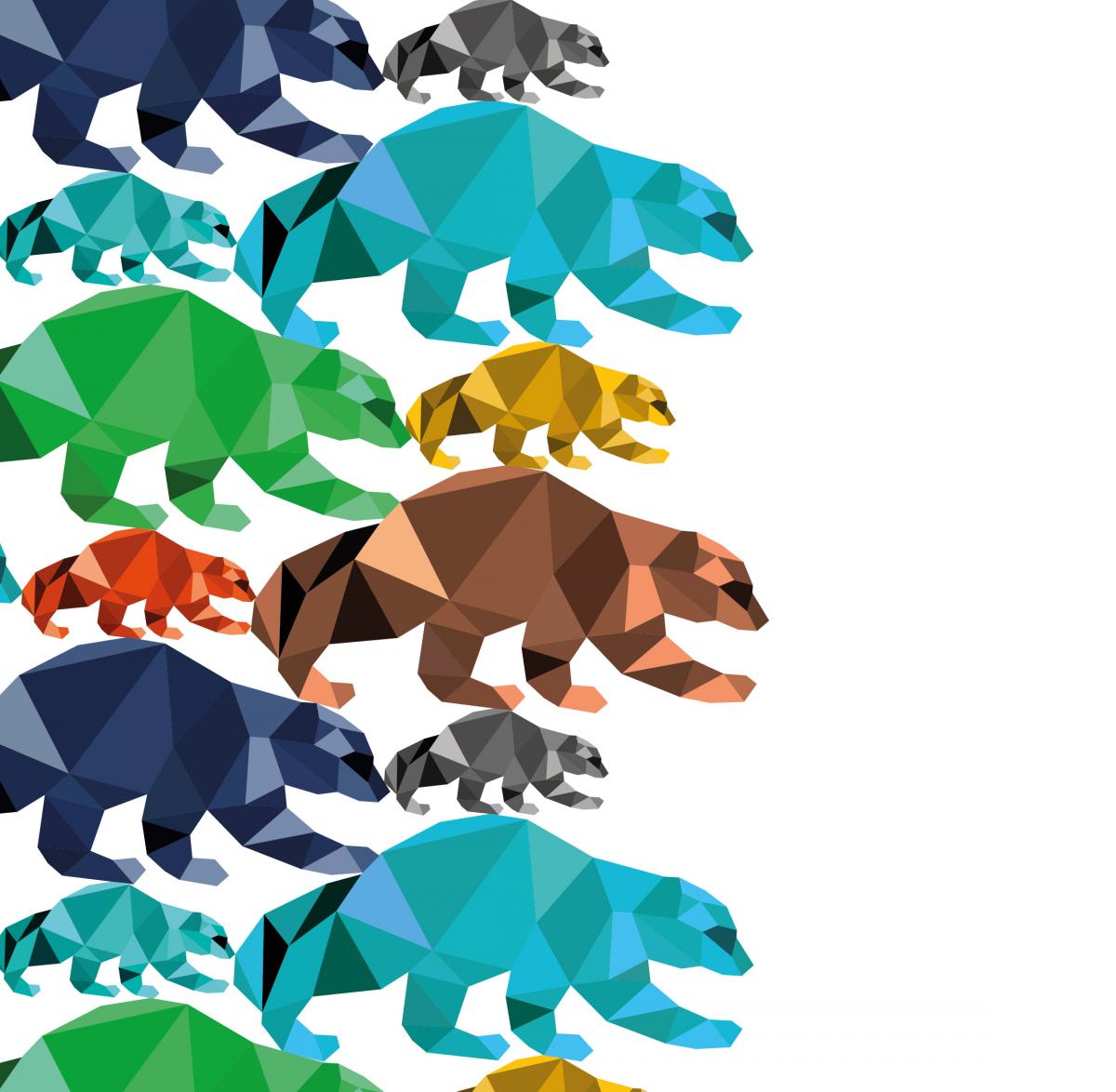 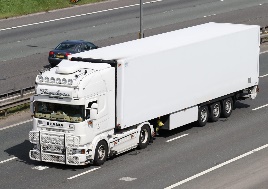 Siirtoasiakirjan laatiminen (Vna jätteistä § 38-40)
Siirtoasiakirjan laatiminen – YM Yleisohje (Vna jätteistä § 38-40)
Siirtoasiakirja on laadittava pääsääntöisesti sähköisenä
Eräiden jätteiden Suomen sisällä tapahtuvissa siirroissa mukana olevat siirtoasiakirjat on laadittava pääsääntöisesti sähköisesti 1.1.2022 alkaen. Jätteen haltijan tai kotitaloudesta jätettä noudettaessa jätteen kuljettajan on huolehdittava siirtoasiakirjan laatimisesta asianmukaisesti. 
Viranomaistarkastusten mahdollistamiseksi siirtoasiakirjan tulee olla esitettävissä luettavassa muodossa jätteen siirron aikana. Lisäksi siirtoasiakirjan tietojen tulee olla saatavissa kaikille siirtoon osallistuville osapuolille.
 Siirtoasiakirjan tiedot voidaan tarvittaessa yhdistää esimerkiksi rahtikirjaan tai muuhun käytössä olevaan kuljetusasiakirjaan.
Siirtoasiakirja voidaan laatia paperisena asiakirjana, jos sähköisen asiakirjan laatimiselle ei ole edellytyksiä. 
Jätteitä, joiden siirroista siirtoasiakirja on laadittava, ovat POP-jäte, vaarallinen jäte, saostus- ja umpisäiliöliete, hiekan- ja rasvanerotuskaivojen liete, pilaantunut maa-aines ja muu rakennus- ja purkujäte kuin pilaantumaton maa-aines.
Siirtoasiakirjaan on merkittävä seuraavat tiedot 1.9.2022 alkaen:
jätteen tuottajan tai muun jätteen haltijan, kuljettajan ja vastaanottajan tunnistetiedot
jätteen siirron ajankohta sekä alkamis- ja päättymispaikka
jätenimike sekä kuvaus jätelajista
jätteen määrä
jätteen tyyppi*
toiminta, jossa jäte on syntynyt*
mahdollisuuksien mukaan ajoneuvon rekisteritunnus*
jätteen käsittelytapa toimituspaikassa*
jätteen haltijan vahvistus annettujen tietojen oikeellisuudesta
jätteen kuljettajan vahvistus jätteen kuljetettavaksi ottamisesta
jätteen siirron päätyttyä jätteen vastaanottajan vahvistus jätteen vastaanotosta ja tiedot vastaanotetun jätteen määrästä
vaarallisesta jätteestä jätteen koostumus, olomuoto ja vaaraominaisuudet sekä jätteen pakkaus- ja kuljetustapa
POP-jätteestä jätteen sisältämät pysyvät orgaaniset yhdisteet sekä jätteen pakkaus- ja kuljetustapa*
jäteöljystä jäteöljyn tyyppi*

*Tähdellä merkityt kohdat ovat uusia siirtoasiakirjaan merkittäviä tietoja. 
Tiedoista ja niiden muodosta on säädetty tarkemmin uudessa jäteasetuksen liitteessä 5.
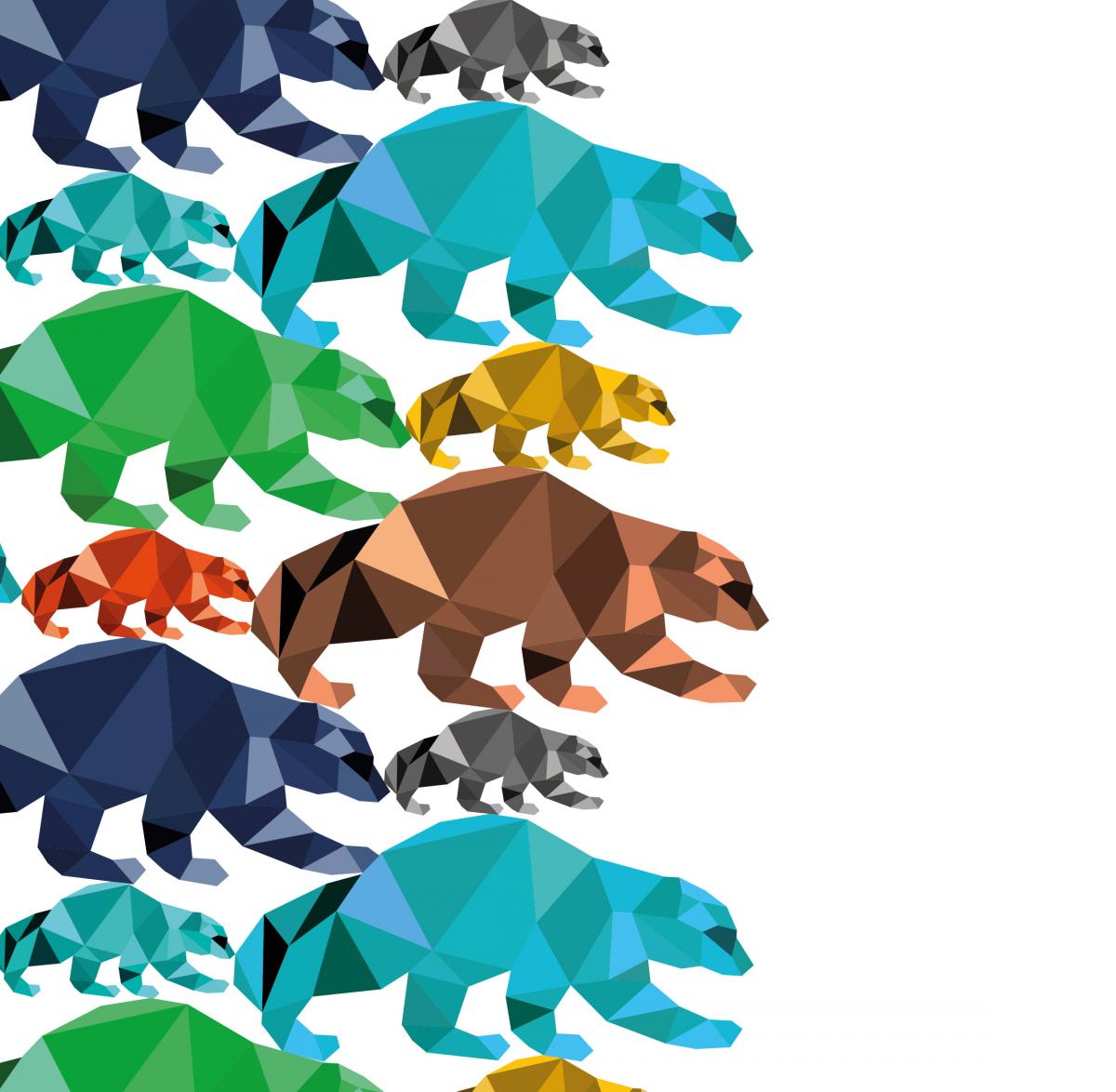 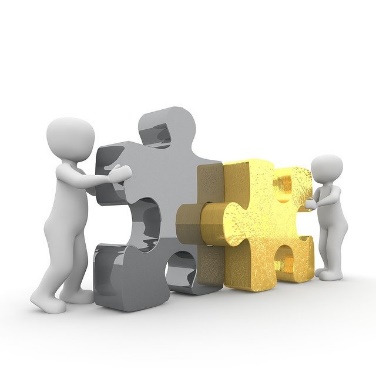 Uudistusten toimeenpano:aikataulu, tukea ja valvonta
Neuvontaa, tukea ja tietoa
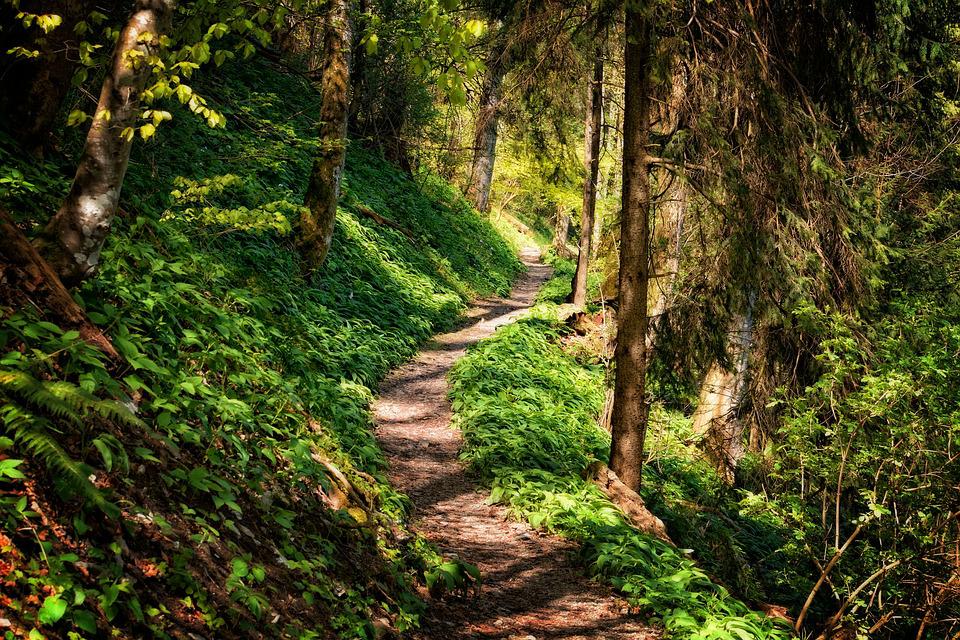 Jätehuoltoyritykset, kunnan ympäristövalvonta, KIDEVE, Visit Levi
Esimerkiksi KIDEVE:n Kasvua kestävästä matkailusta-hanke
Kunnan ympäristövalvonnan sivuille tulossa tietopaketti uudistuksista
Koulutuksia
Yrityksille tilattavissa paljon erilaisia koulutus- ja asiantuntijapalveluita

Linkkejä
https://ym.fi/jatteet/jatelaki
https://www.suomi.fi/yritykselle/vastuut-ja-velvollisuudet/ymparistovastuut-ja-velvoitteet/opas/yrityksen-jatehuolto/yrityksen-jatehuollon-jarjestaminen
https://kittila.fi/asuminen-ja-ymparisto/kierratys-ja-jatehuolto
Toimeenpanon aikataulu
Vuosi 2022 on siirtymää valmisteleva vuosi: mm. kunnan uudet jätehuoltomääräykset, lakimuutoksesta tiedottaminen ja toimeenpanon aloittaminen 

Lakimuutoksesta tiedottaminen mahdollisimman laajasti, jotta kaikki asianosaiset tavoitetaan
Kiinteistöjen uudet rakenteet, kuten: katokset ja astiat
Kunnallisen jätehuollon rakenteiden uudistaminen
Sähköisten järjestelmien käyttöönotto mm: siirtoasiakirjojen sähköisen laatimisen järjestelmät, elintarvikealan toimijoiden kirjanpito (?)
Lakimuutosten mukaisen valvonnan suunnittelu
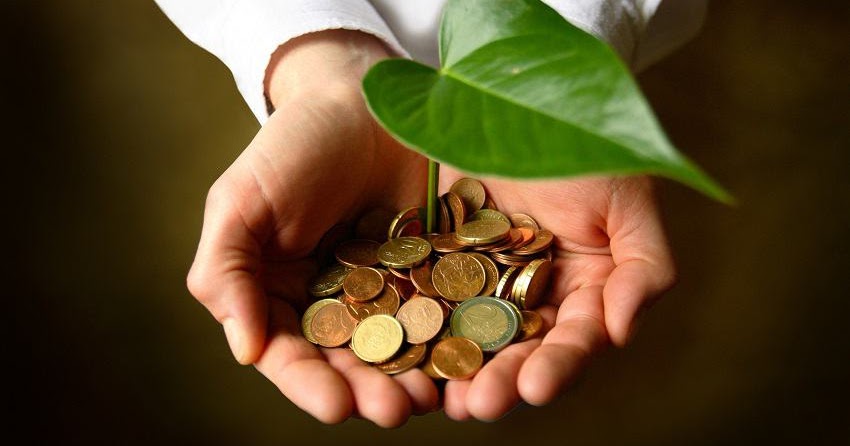 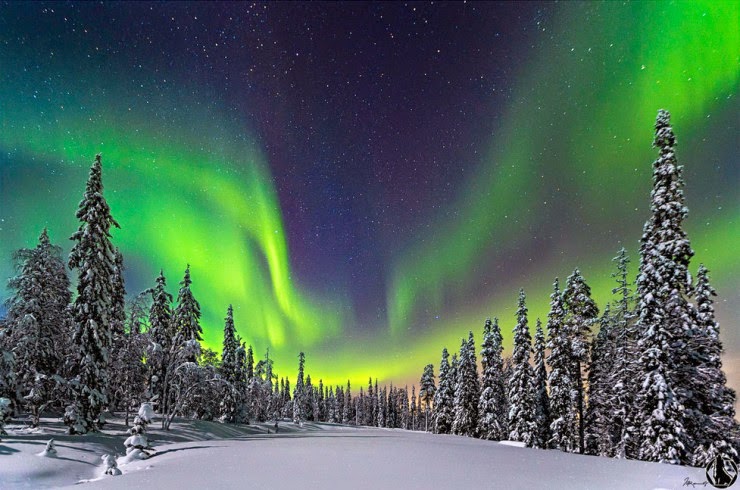 Toimeenpanon valvonta
Uudistuneen lainsäädännön valvonta
Jätelain ja sen säädösten valvonta kuuluvat ELY-keskuksille ja kuntien ympäristönsuojeluviranomaisille. Valvontaviranomaiset voivat puuttua esimerkiksi roskaantumiseen ja jätehuollon laiminlyöntiin kehotuksin, määräyksin ja uhkasakoin.

Jätelain valvonnasta on laadittava valvontasuunnitelma (JL § 124), joka on Kittilän ympäristövalvonnassa sisällytetty ympäristönsuojelulain mukaiseen valvontasuunnitelmaan 2022-2024 (YSL § 168). 

Vuosittain laaditaan suunnitelmaa tarkempi valvontaohjelma, jossa osoitetaan suunnitelmallisen valvonnan kohteet. Vuodelle 2022 ei ole osoitettu uuden jäteasetuksen mukaista valvontaa, kuten kompostirekisteröintien tai erilliskeräysvelvollisten kiinteistöjen valvontaa. Kunnan ympäristövalvonta tulee sisällyttämään suunnitelmalliseen valvontaan uudistuneen jätelainsäädännön mukaisia tarkastuksia vuodelle 2023.
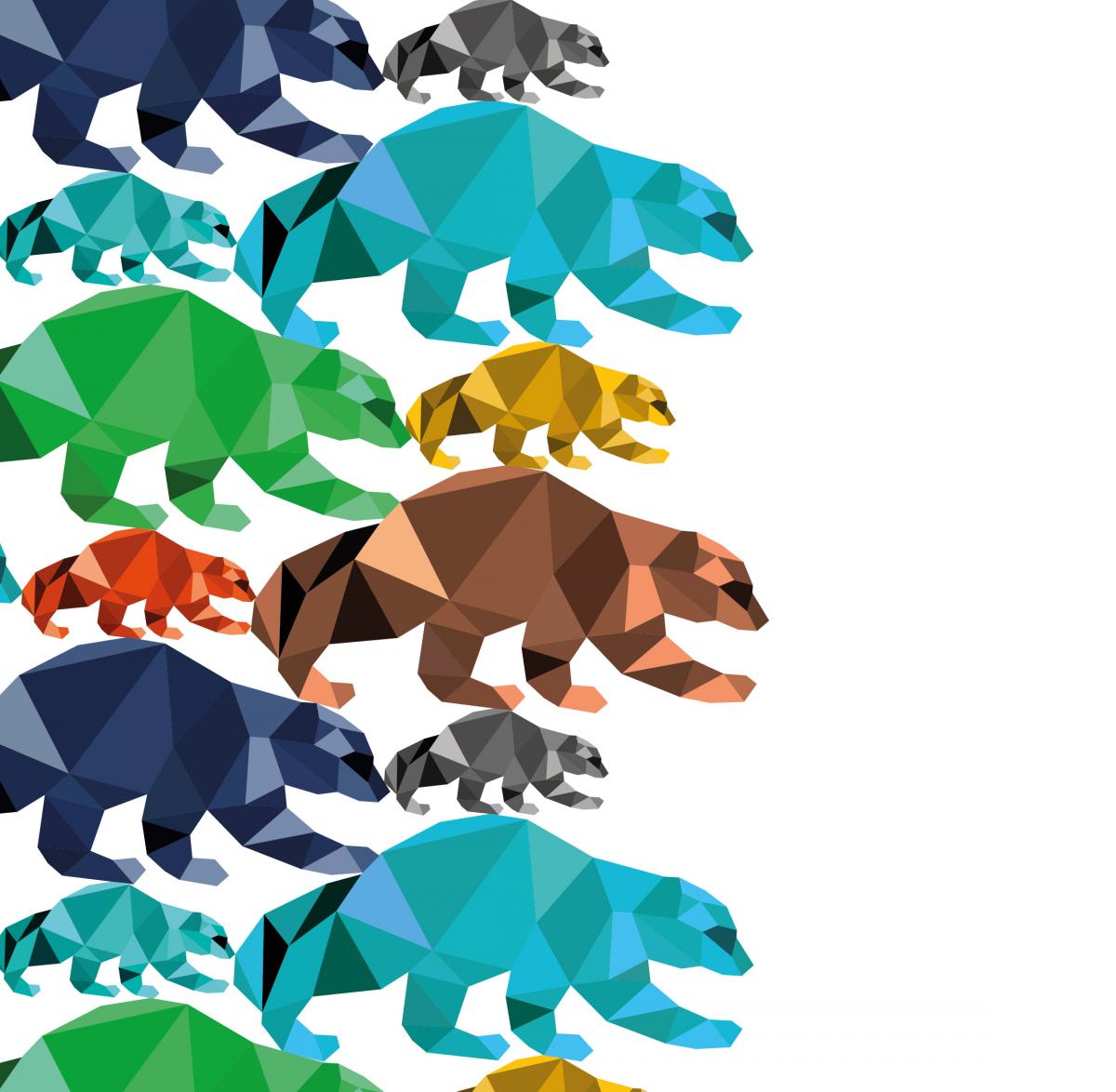 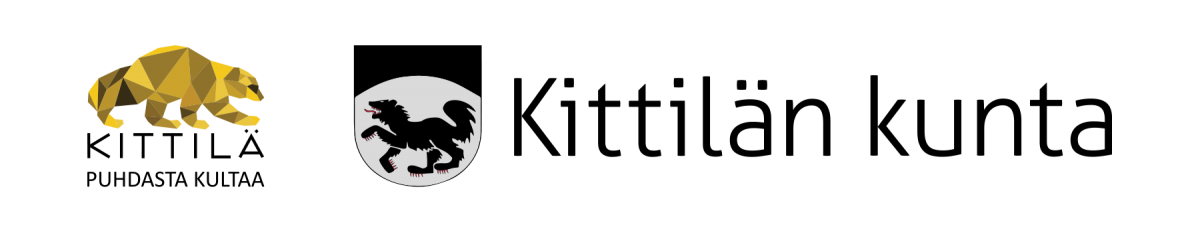 Lisätietoa
Kittilän kunnan ympäristövalvonta
Valtatie 15, 99100 Kittilä
ymparisto@kittila.fi

Ympäristösihteeri Eila Örn, puh. 040 847 9552
Ympäristötarkastaja Sanna Kivilompolo, puh. 040 636 0512